Licenciatura en Educación Preescolar 
Escuela Normal de Educación Preescolar
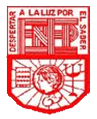 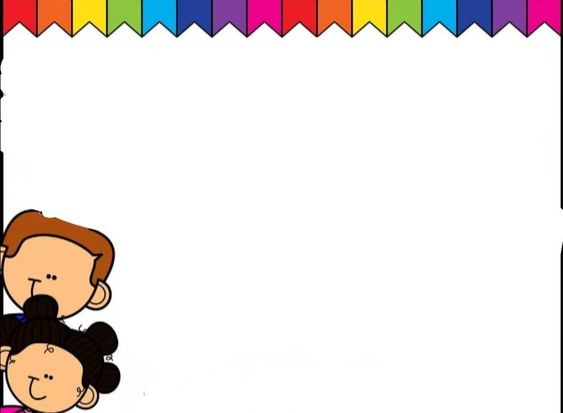 Docente: Dolores Patricia Segovia Gómez. 
Asignatura: Trabajo docente y proyectos de mejora escolar.
Diario 
Competencias: 
 Detecta los procesos de aprendizaje de sus alumnos para favorecer su desarrollo cognitivo y socioemocional.
Aplica el plan y programa de estudio para alcanzar los propósitos educativos y contribuir al pleno desenvolvimiento de las capacidades de sus alumnos.
Diseña planeaciones aplicando sus conocimientos curriculares, psicopedagógicos, disciplinares, didácticos y tecnológicos para propiciar espacios de aprendizaje incluyentes que respondan a las necesidades de todos los alumnos en el marco del plan y programas de estudio.
Emplea la evaluación para intervenir en los diferentes ámbitos y momentos de la tarea educativa para mejorar los aprendizajes de sus alumnos.
Integra recursos de la investigación educativa para enriquecer su práctica profesional, expresando su interés por el conocimiento, la ciencia y la mejora de la educación.
Actúa de manera ética ante la diversidad de situaciones que se presentan en la práctica profesional.

Alumna: Paulina Guerrero Sánchez #9. 
3° “A”
Saltillo Coahuila, a Mayo del 2021
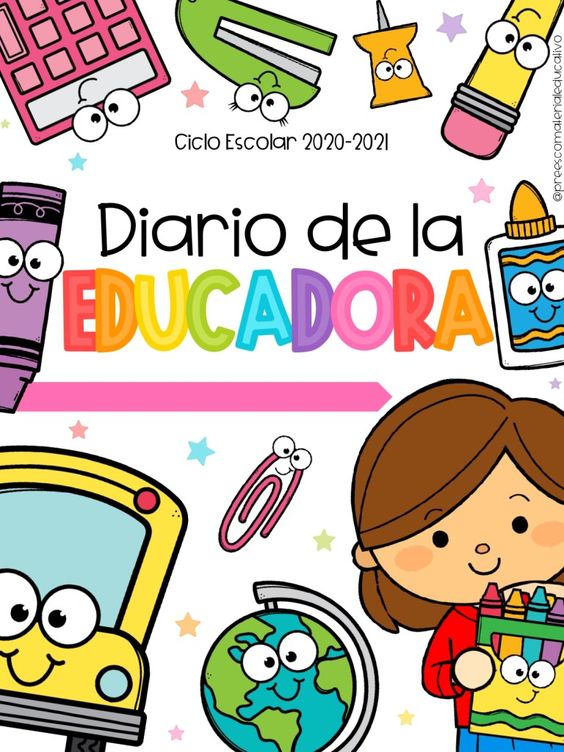 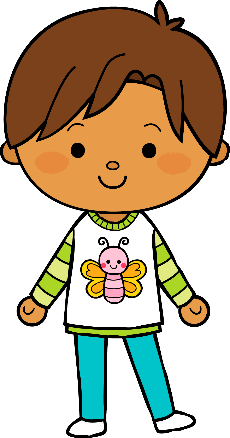 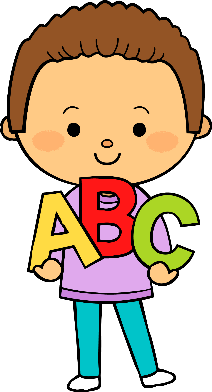 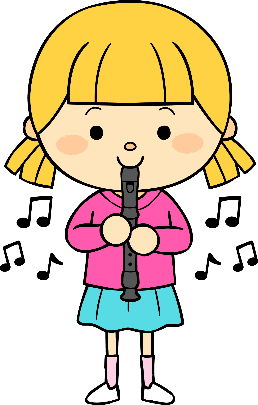 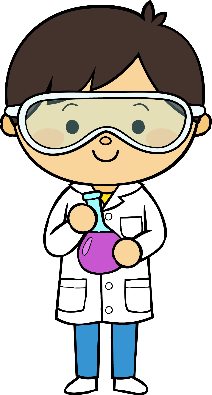 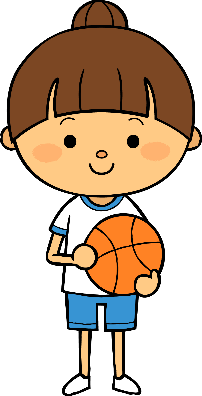 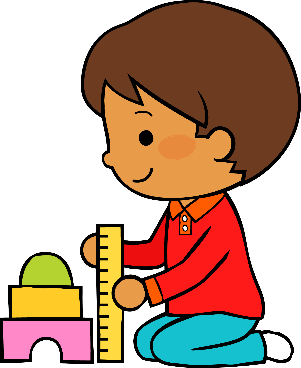 junio
14
2021
M
M
J
V
L
Situación de Aprendizaje: Trabajando en casa
Autoevaluación
Manifestaciones de los alumnos
Aspectos de la planeación didáctica
Campos de formación y/o áreas de desarrollo personal y social a favorecer
Pensamiento 
matemático
Lenguaje y
comunicación
Exploración del mundo natural y social
Educación 
Física
Educación Socioemocional
Artes
La jornada de trabajo fue:
Exitosa
Buena
Regular
Mala
Logro de los aprendizajes esperados 
      Materiales educativos adecuados
       Nivel de complejidad adecuado 
       Organización adecuada
       Tiempo planeado correctamente
       Actividades planeadas conforme a lo planeado
Observaciones
Las actividades que se planearon el día de hoy fueron acordes al programa en casa y basándonos en el material adecuado para los niños, la organización fue la más adecuada y se realizaron conforme a lo que se pretendía en la planeación
Interés en las actividades
Participación de la manera esperada
Adaptación a la organización establecida
Seguridad y cooperación al realizar las actividades
Todos   Algunos  Pocos   Ninguno
Rescato los conocimientos previos
Identifico y actúa conforme a las necesidades e intereses de los alumnos  
Fomento la participación de todos los alumnos 
Otorgo consignas claras
Intervengo adecuadamente
Fomento la autonomía de los alumnos
Si            No
Logros
Dificultades
Este día hubo muy poca participación por parte de los alumnos, y solo tenían que realizar una actividad. Es necesario que motivemos a los niños de alguna manera a realizar las actividades. 
La motivación es la clave del aprendizaje. Es fundamental trabajarla desde casa y, así́, la puedan ir desarrollando a partir de actividades cotidianas. Quicios (2021).
Cuando planeamos la actividad de este día pensamos que a la mayoría si no es que a todos los niños les gustaría realizarla, teníamos la confianza que serian mas y no fue así.
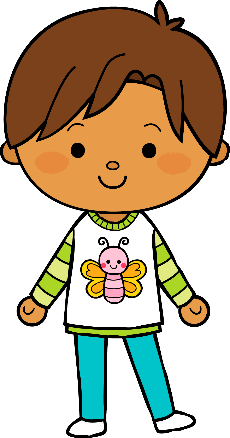 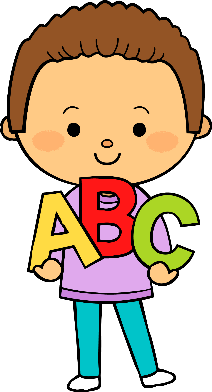 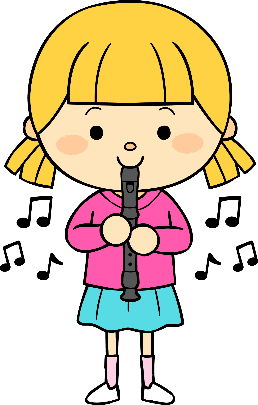 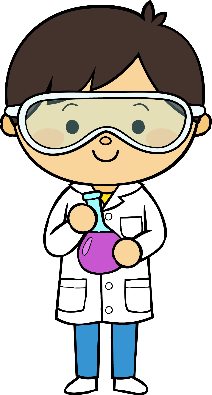 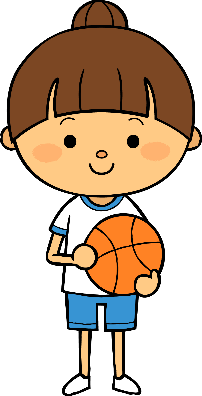 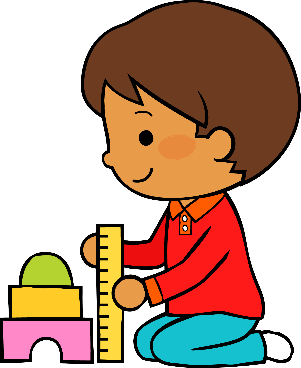 junio
15
2021
M
M
J
V
L
Situación de Aprendizaje: Trabajando en casa
Autoevaluación
Manifestaciones de los alumnos
Aspectos de la planeación didáctica
Campos de formación y/o áreas de desarrollo personal y social a favorecer
Pensamiento 
matemático
Lenguaje y
comunicación
Exploración del mundo natural y social
Educación 
Física
Educación Socioemocional
Artes
La jornada de trabajo fue:
Exitosa
Buena
Regular
Mala
Logro de los aprendizajes esperados 
      Materiales educativos adecuados
       Nivel de complejidad adecuado 
       Organización adecuada
       Tiempo planeado correctamente
       Actividades planeadas conforme a lo planeado
Observaciones
Las actividades que se planearon el día de hoy fueron acordes al programa en casa y basándonos en el material adecuado para los niños, la organización fue la más adecuada y se realizaron conforme a lo que se pretendía en la planeación
Interés en las actividades
Participación de la manera esperada
Adaptación a la organización establecida
Seguridad y cooperación al realizar las actividades
Todos   Algunos  Pocos   Ninguno
Rescato los conocimientos previos
Identifico y actúa conforme a las necesidades e intereses de los alumnos  
Fomento la participación de todos los alumnos 
Otorgo consignas claras
Intervengo adecuadamente
Fomento la autonomía de los alumnos
Si            No
Logros
Dificultades
A pesar de que los aprendizajes y las actividades que presentaba el programa eran un tanto confusas, las adecuamos al grado y si hubo comprensión en las actividades. La adecuación tiene como objetivo principal atender la diversidad existente en el grupo y la inclusión de todos en el proceso de enseñanza y aprendizaje. Corredor Ponce, Z. (2016).
Este día planeamos actividades un poco largas, debido a que los aprendizajes que se presentaban en el programa  requerían de actividades con un gran de complejidad alto, adecuamos las actividades para que fueran acordes al nivel del grado de los niños, sin embargo hubo mas evidencias que el lunes.
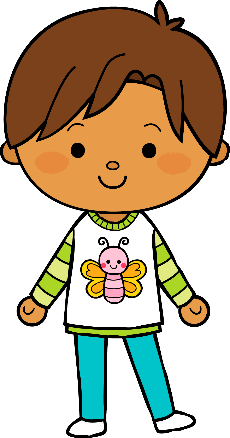 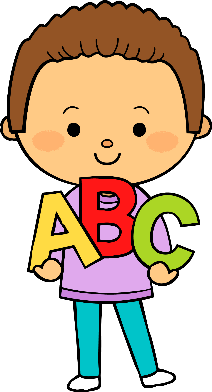 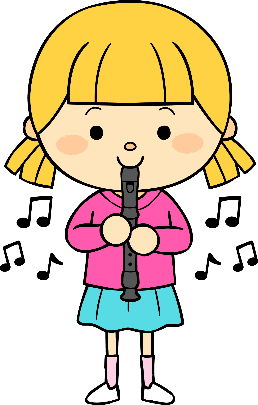 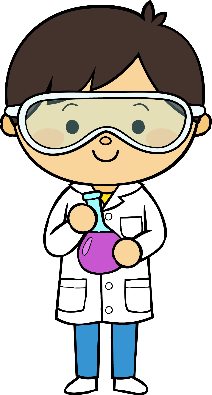 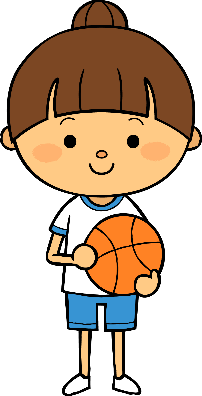 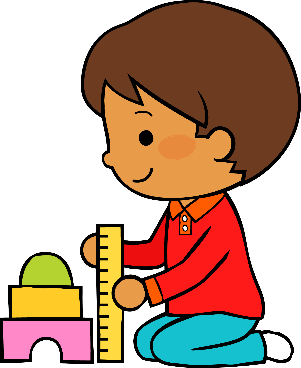 Junio
16
2021
M
M
J
V
L
Situación de Aprendizaje: Trabajando en casa
Autoevaluación
Manifestaciones de los alumnos
Aspectos de la planeación didáctica
Campos de formación y/o áreas de desarrollo personal y social a favorecer
Pensamiento 
matemático
Lenguaje y
comunicación
Exploración del mundo natural y social
Educación 
Física
Educación Socioemocional
Artes
La jornada de trabajo fue:
Exitosa
Buena
Regular
Mala
Logro de los aprendizajes esperados 
      Materiales educativos adecuados
       Nivel de complejidad adecuado 
       Organización adecuada
       Tiempo planeado correctamente
       Actividades planeadas conforme a lo planeado
Observaciones
Las actividades que se planearon el día de hoy fueron acordes al programa en casa y basándonos en el material adecuado para los niños, la organización fue la más adecuada y se realizaron conforme a lo que se pretendía en la planeación
Interés en las actividades
Participación de la manera esperada
Adaptación a la organización establecida
Seguridad y cooperación al realizar las actividades
Todos   Algunos  Pocos   Ninguno
Rescato los conocimientos previos
Identifico y actúa conforme a las necesidades e intereses de los alumnos  
Fomento la participación de todos los alumnos 
Otorgo consignas claras
Intervengo adecuadamente
Fomento la autonomía de los alumnos
Si            No
Logros
Dificultades
El día de hoy fue una actividad lo que se planeo para los niños, según el programa, los niños tenían que escribir su nombre y el de un compañero según la segunda letra de su nombre. Esta actividad es importante según: Sanchez-Romero (2010). El nombre propio tiene gran importancia para el niño ya que forma parte de su identidad. Tiene un gran sentido emocional para los niños, su nombre es éste y sólo éste. La inicial del nombre se estabiliza, se convierte en “la de mi nombre” y sirve para conocer el nombre y la forma convencional de las letras.
Los niños a pesar de que fue poca carga de trabajo el día de hoy, casi no hubo respuesta con la realización de las actividades planeadas.